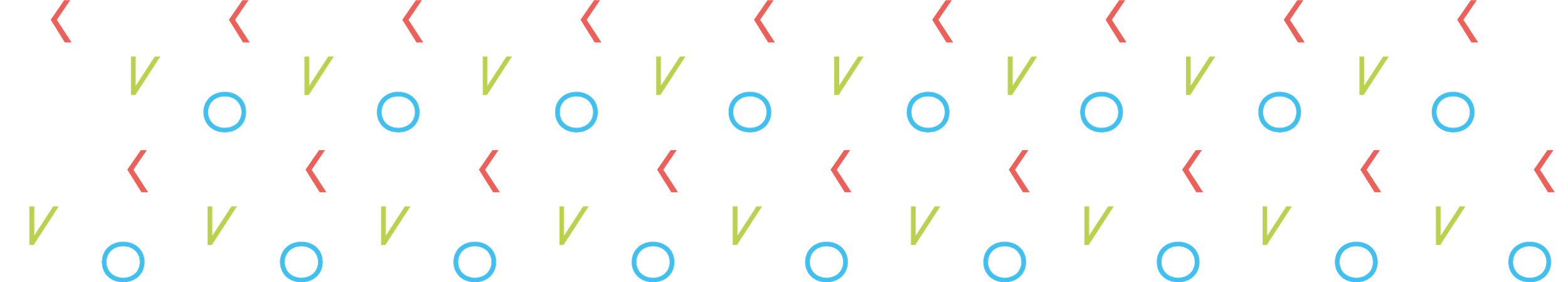 Постульгина  Елена  Ивановна,
начальник отдела аналитического и методического обеспечения  ФГБУ «ФИОКО»
Алгоритмы формирования фондов оценочных средств и организационных механизмов проведения олимпиад профессионального мастерства
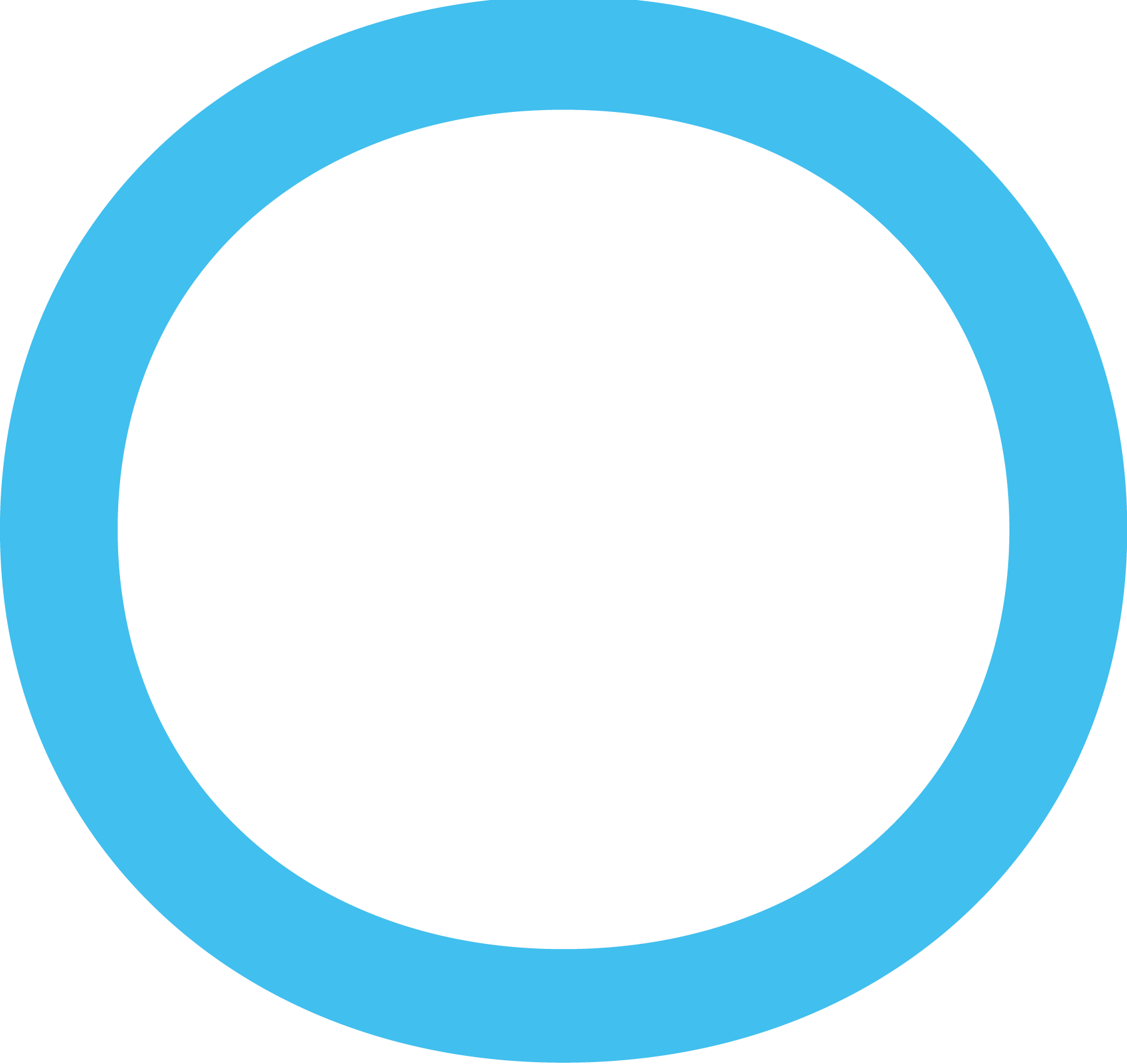 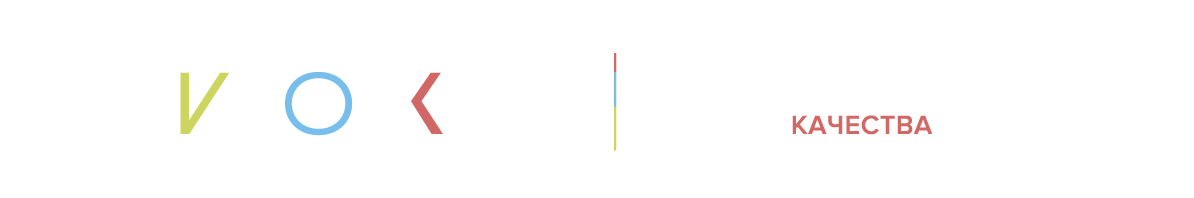 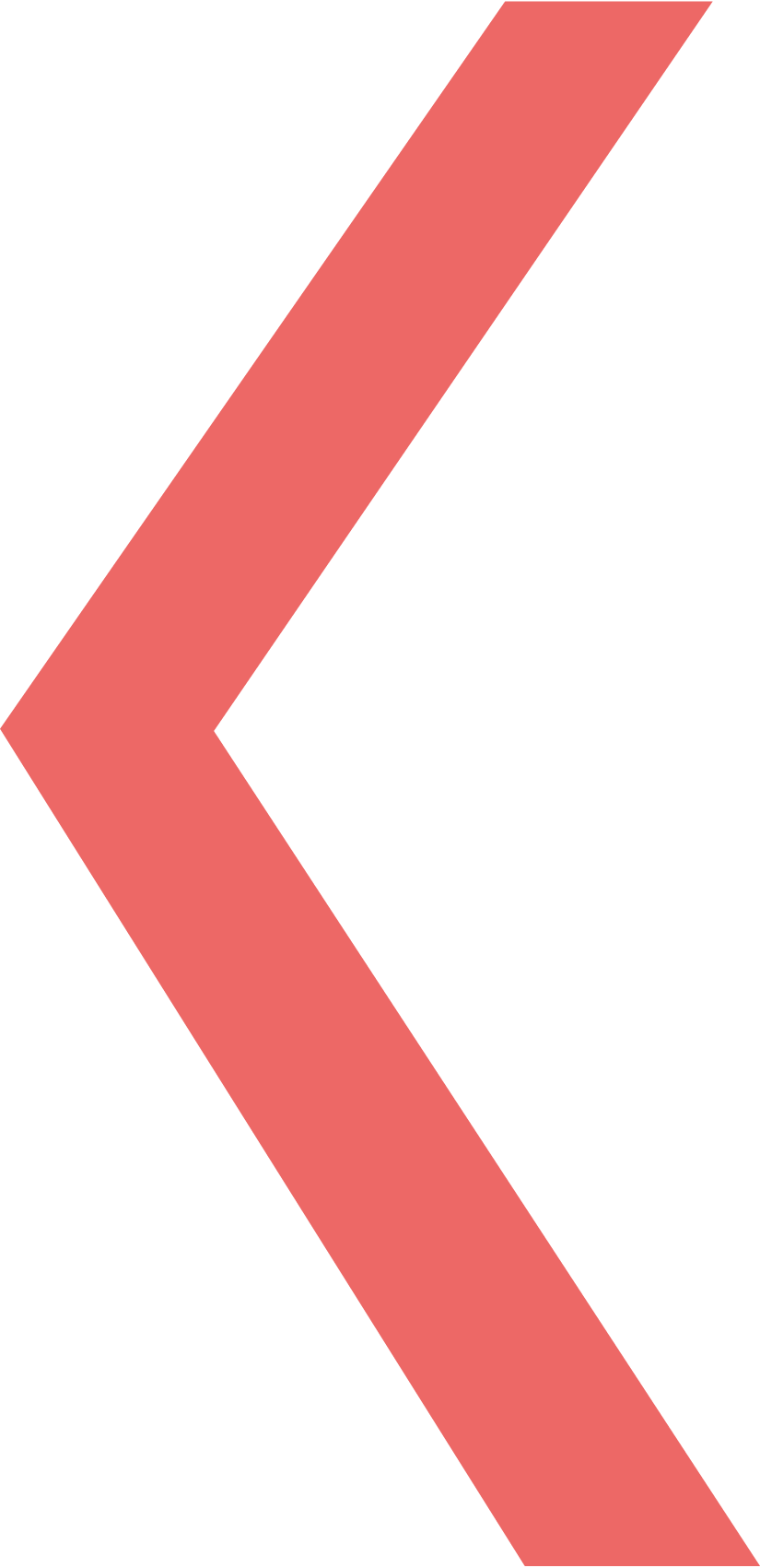 1 этап - Подготовительный
подготовка  материально-



Разработка оценочных средств;

подготовка технической  базы и необходимого оборудования и материалов для проведения олимпиады;

подготовка церемоний торжественного открытия и закрытия олимпиады;

подготовка мастер-классов для участников олимпиады;
подготовка   программы для  сопровождающих участников олимпиады
Федеральный уровень
Уровень организации
подготовка и утверждение  распорядительного акта; 

организация взаимодействия;

формирование состава жюри олимпиады;

формирование  наградного фонда
Уровень субъекта
1
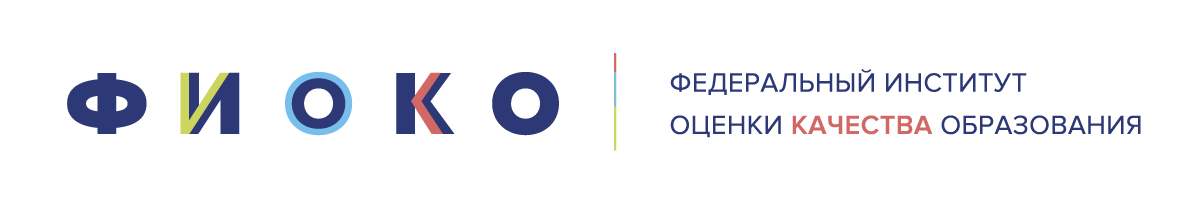 2
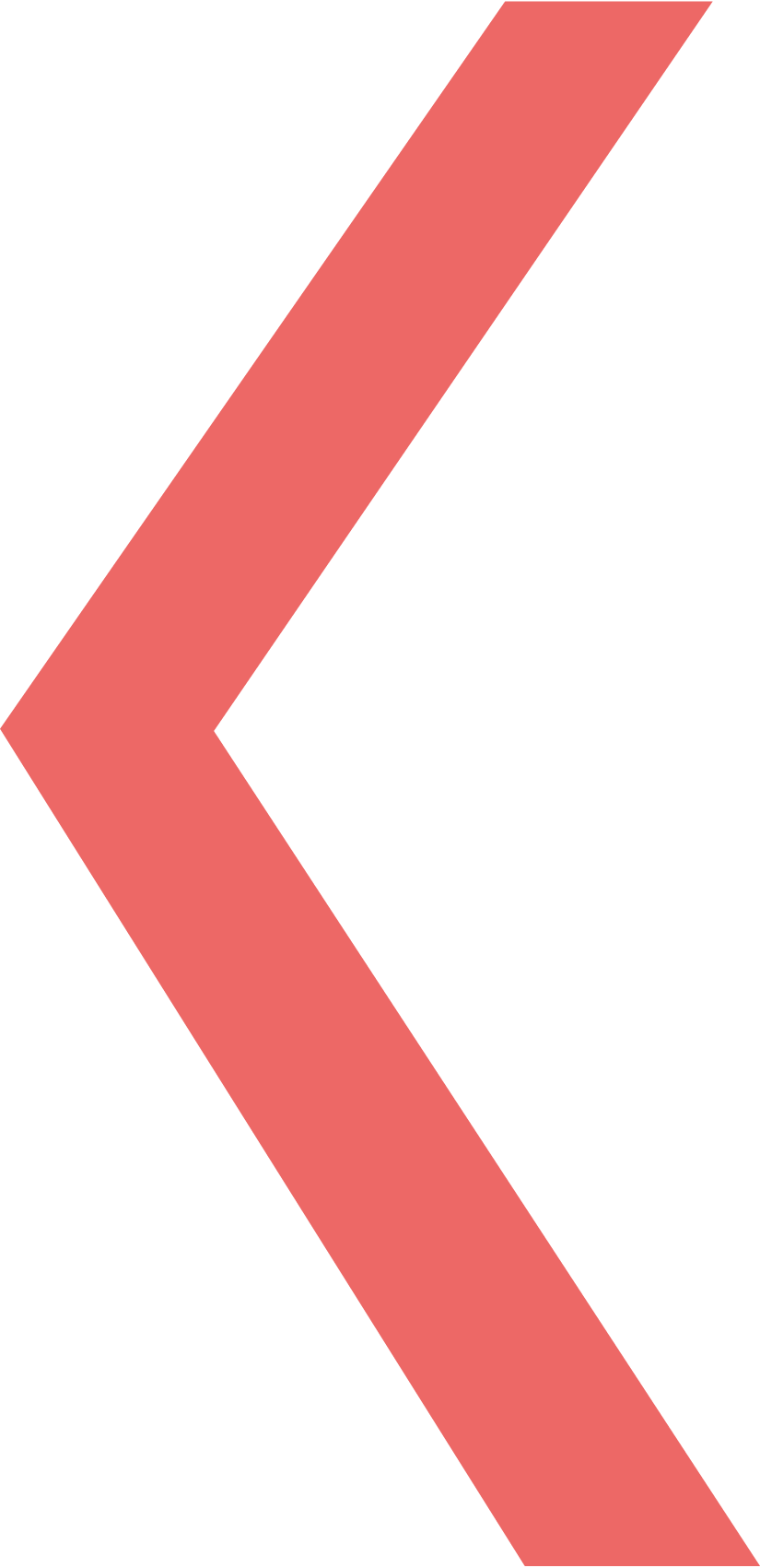 2  Этап  - Проведение олимпиады
мониторинг хода олимпиады;

мониторинг сайта олимпиады;

участие в работе жюри олимпиад;

участие в работе аппеляционных комиссий;

участие в церемониях торжественного открытия и закрытия олимпиады
Федеральный уровень
организация взаимодействия;

участие в работе жюри олимпиад;

участие в работе аппеляционных комиссий;

участие в церемониях торжественного открытия и закрытия олимпиады
Уровень организации
Уровень субъекта
проведение  церемоний торжественного открытия и закрытия олимпиады;

проведение конкурсных испытаний;

организация работы жюри олимпиады;

выстраивание рейтинга участников;

разбор заданий, 
организация работы аппеляционной комиссии;

проведение мастер-классов для участников олимпиады;

организация  программы для  педагогических работников и специалистов, сопровождающих участников олимпиады;

анкетирование участников
1
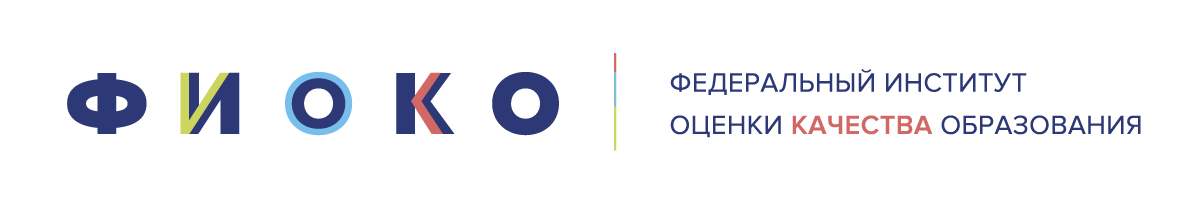 3
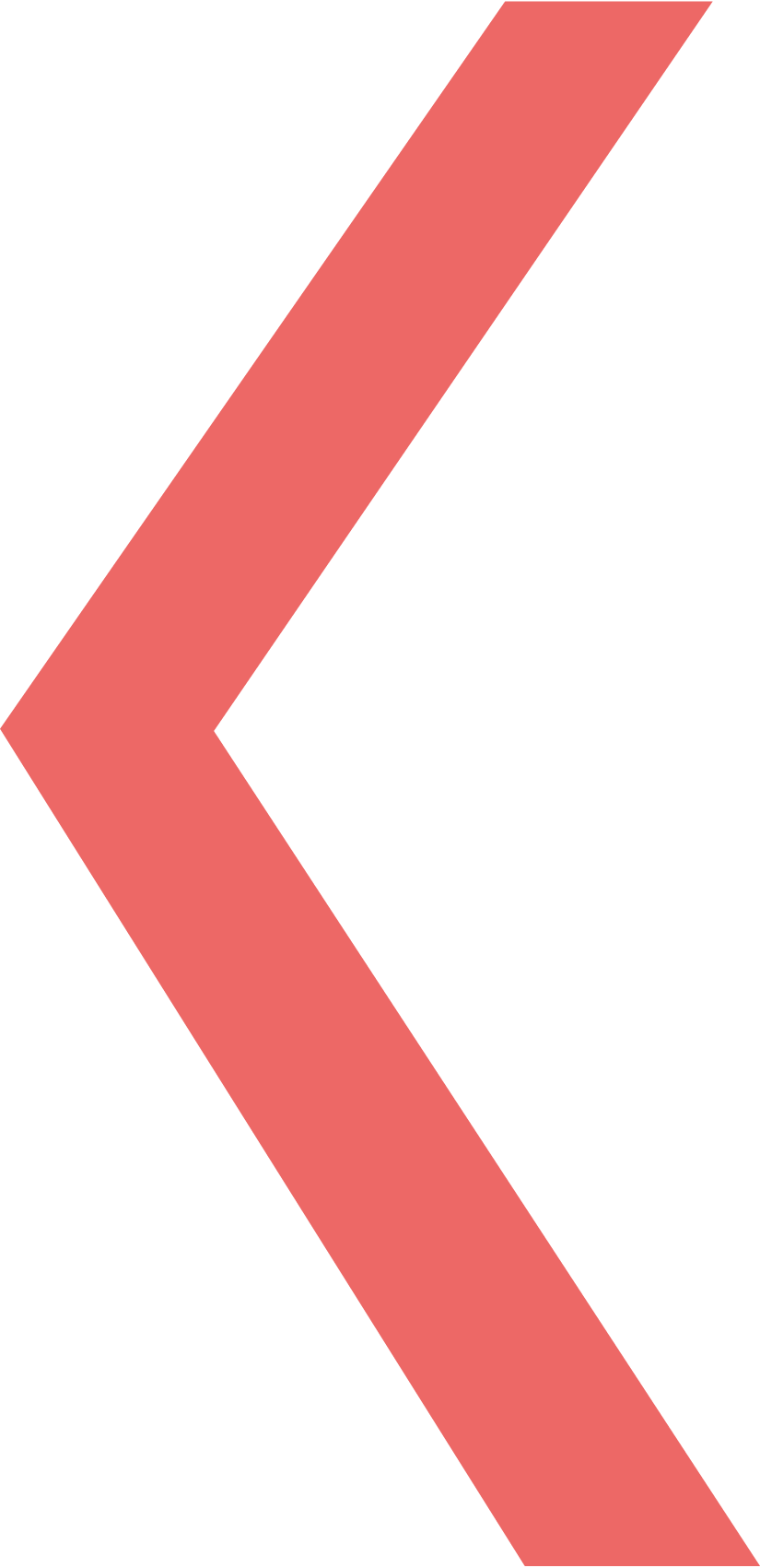 3  Этап  - Заключительный
анализ отчета о проведении олимпиады

анализ результатов мониторинга СМИ 

анализ результатов мониторинга сайта олимпиады
Федеральный уровень
мониторинг СМИ;

анализ  результатов организации и проведения Олимпиады;

формирование отчета о проведении Олимпиады
Уровень организации
Уровень субъекта
подготовка публикаций в СМИ об итогах олимпиады;

анализ  результатов организации и проведения Олимпиады;

формирование отчета о проведении Олимпиады
1
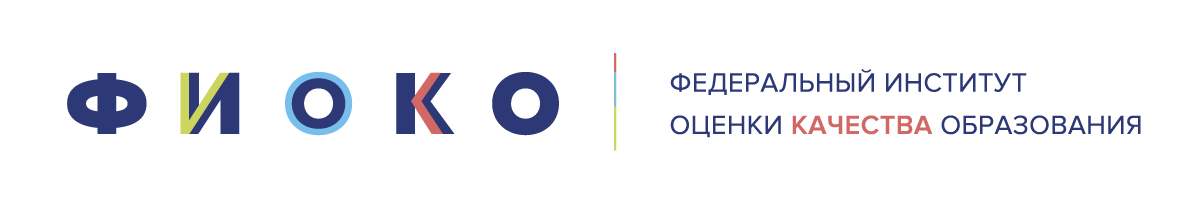 4
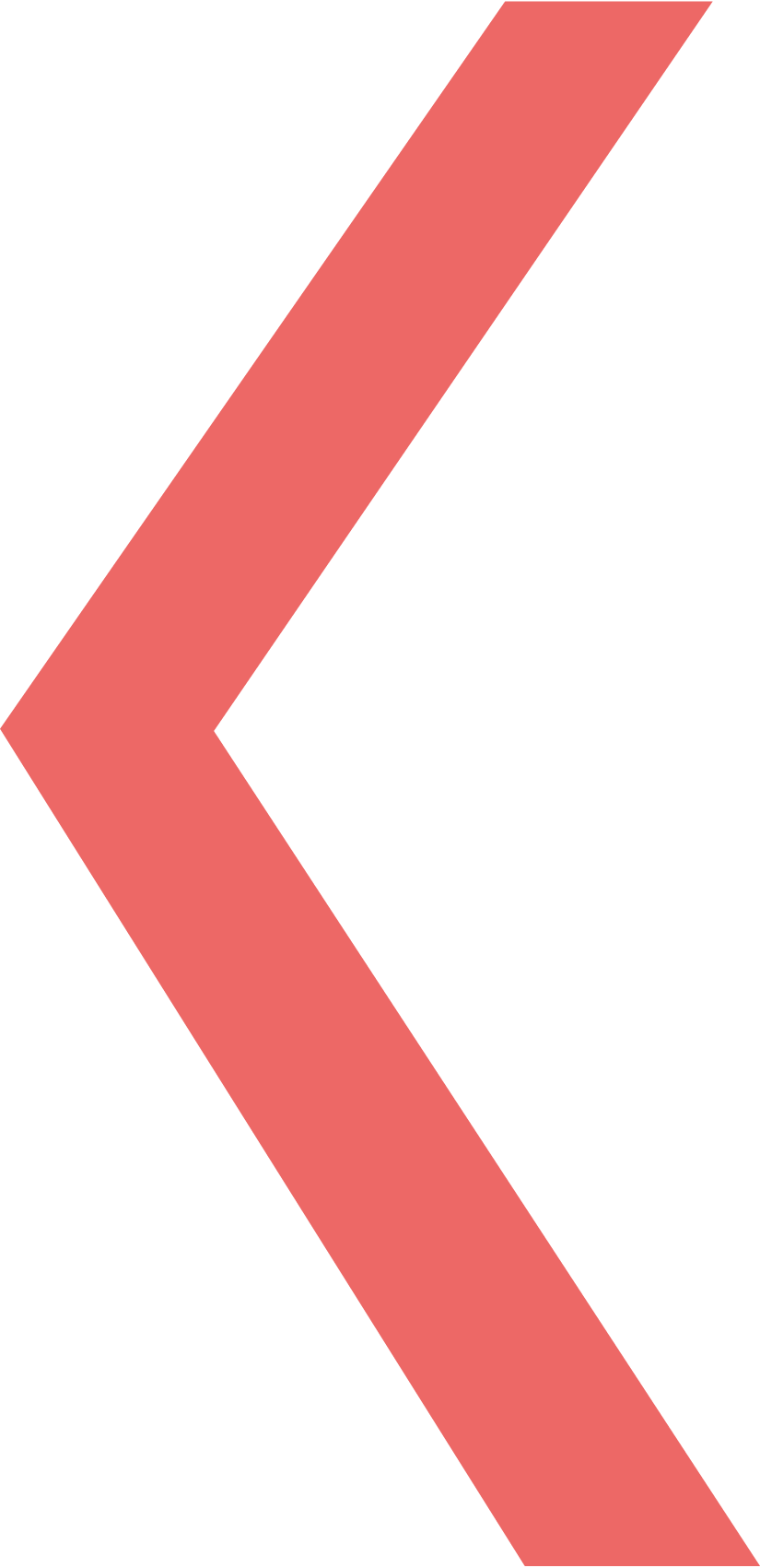 1 этап - Подготовительный
подготовка  материально-


подготовка технической  базы и необходимого оборудования и материалов для проведения олимпиады;

подготовка церемоний торжественного открытия и закрытия олимпиады;

подготовка мастер-классов для участников олимпиады;

подготовка   программы для  сопровождающих участников олимпиады
Федеральный уровень
подготовка и утверждение  распорядительного акта; 

организация взаимодействия;

формирование состава жюри олимпиады;

формирование  наградного фонда
Уровень организации
Уровень субъекта
2
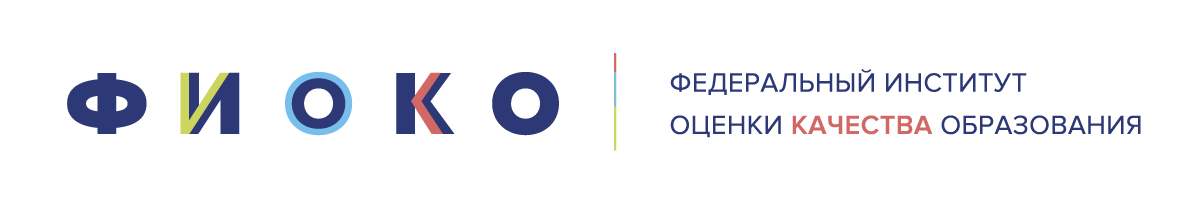 5
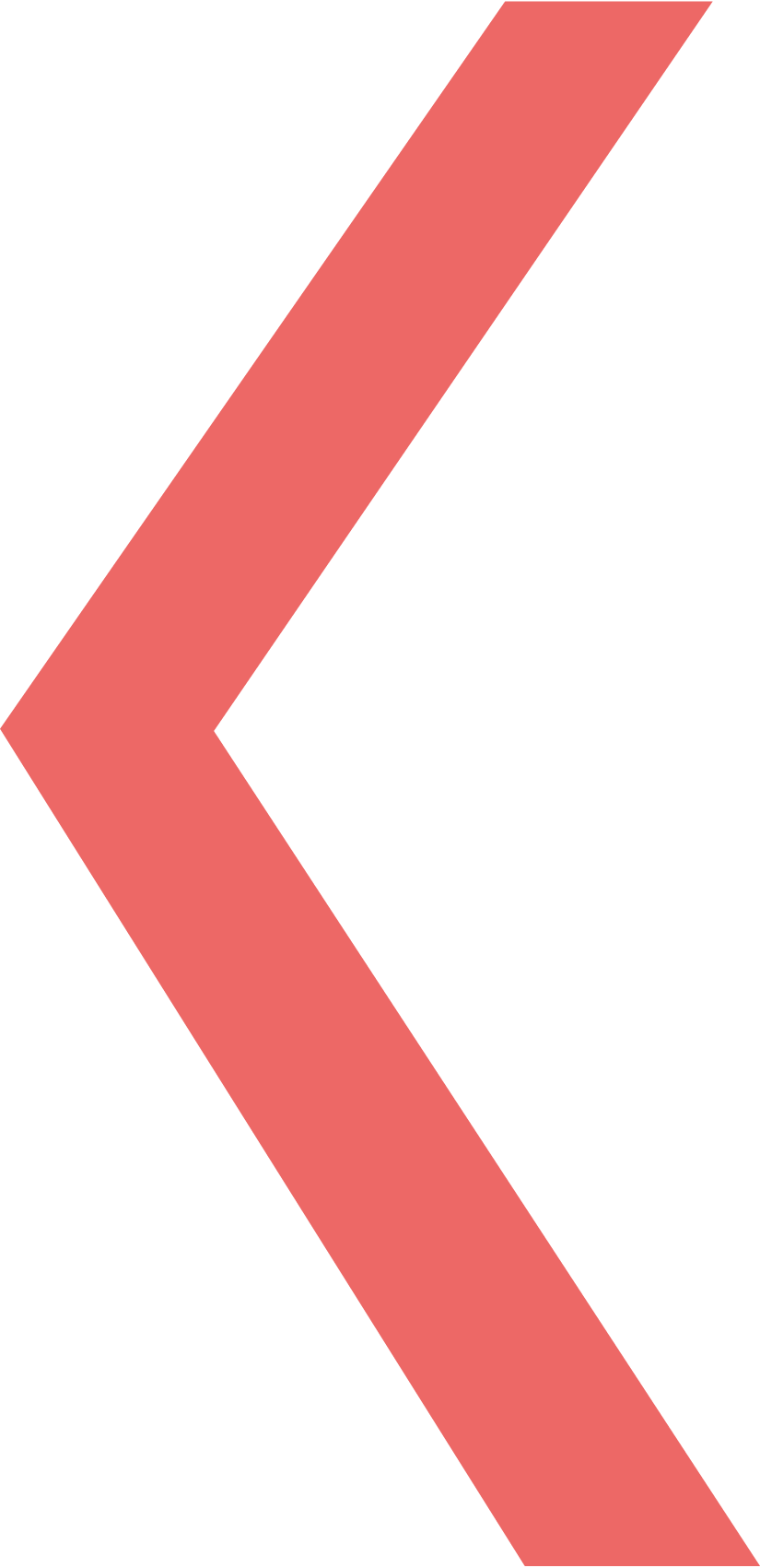 2  Этап  - Проведение олимпиады
мониторинг хода олимпиады;

мониторинг сайта олимпиады;

участие в работе жюри олимпиад;

участие в работе аппеляционных комиссий;

участие в церемониях торжественного открытия и закрытия олимпиады
Федеральный уровень
организация взаимодействия;

участие в работе жюри олимпиад;

участие в работе аппеляционных комиссий;

участие в церемониях торжественного открытия и закрытия олимпиады
Уровень организации
Уровень субъекта
проведение  церемоний торжественного открытия и закрытия олимпиады;

проведение конкурсных испытаний;

организация работы жюри олимпиады;

выстраивание рейтинга участников;

разбор заданий, 
организация работы аппеляционной комиссии;

проведение мастер-классов для участников олимпиады;

организация  программы для  педагогических работников и специалистов, сопровождающих участников олимпиады;

анкетирование участников
2
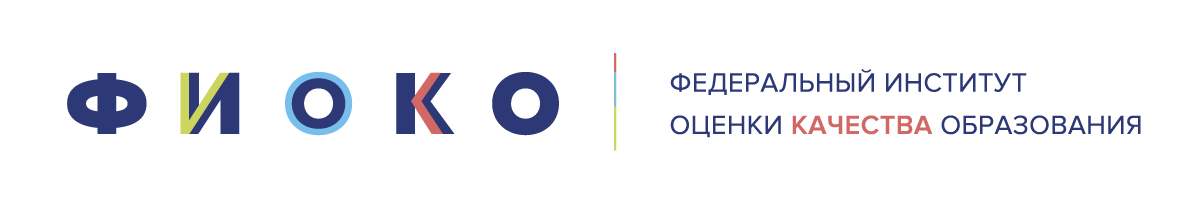 6
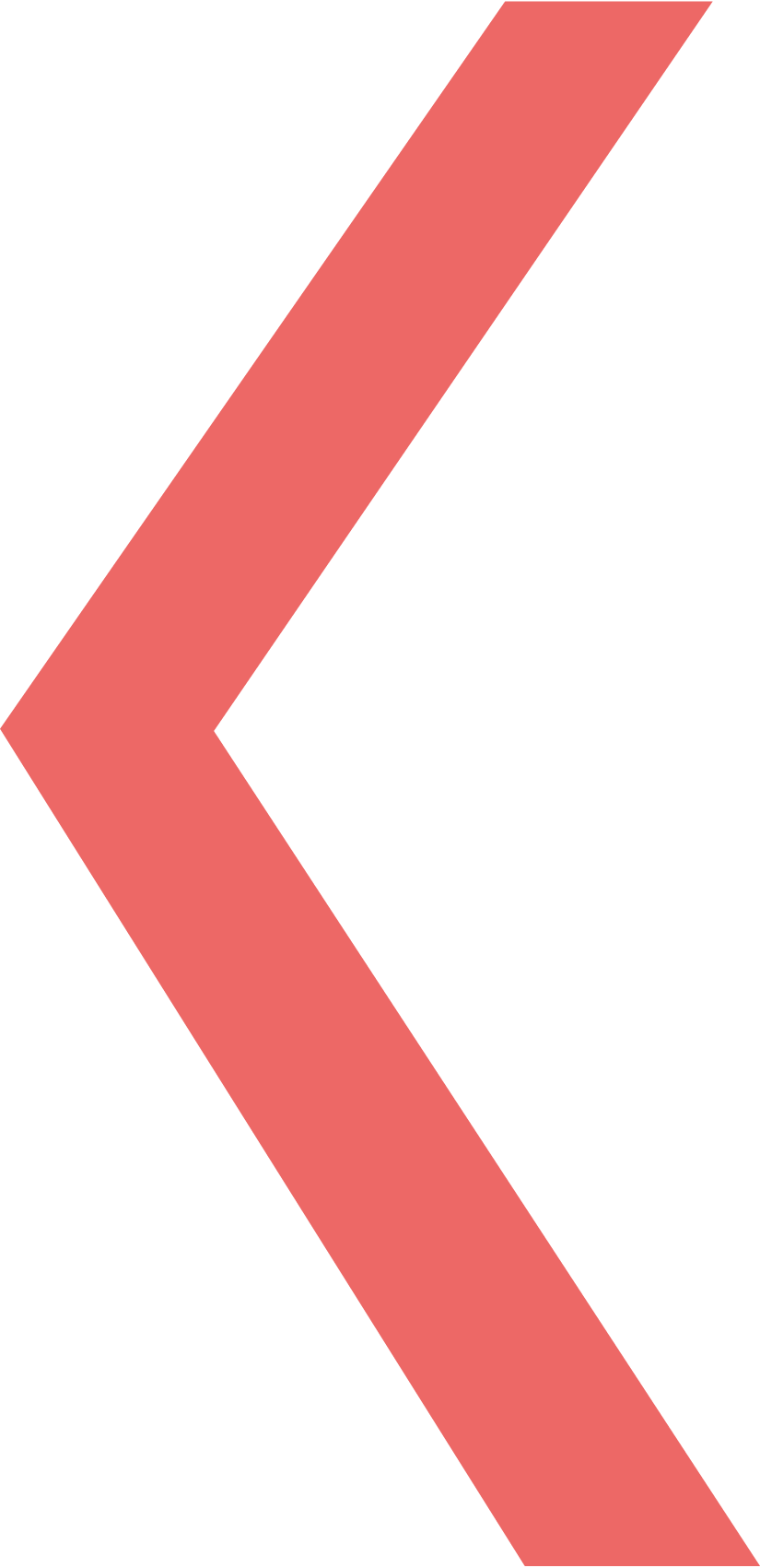 3  Этап  - Заключительный
анализ отчета о проведении олимпиады

анализ результатов мониторинга СМИ 

анализ результатов мониторинга сайта олимпиады
Федеральный уровень
мониторинг СМИ;

анализ  результатов организации и проведения Олимпиады;

формирование отчета о проведении Олимпиады
Уровень организации
Уровень субъекта
подготовка публикаций в СМИ об итогах олимпиады;

анализ  результатов организации и проведения Олимпиады;

формирование отчета о проведении Олимпиады
3
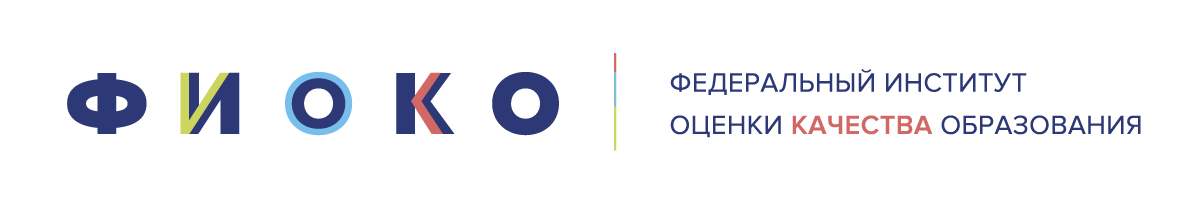 7
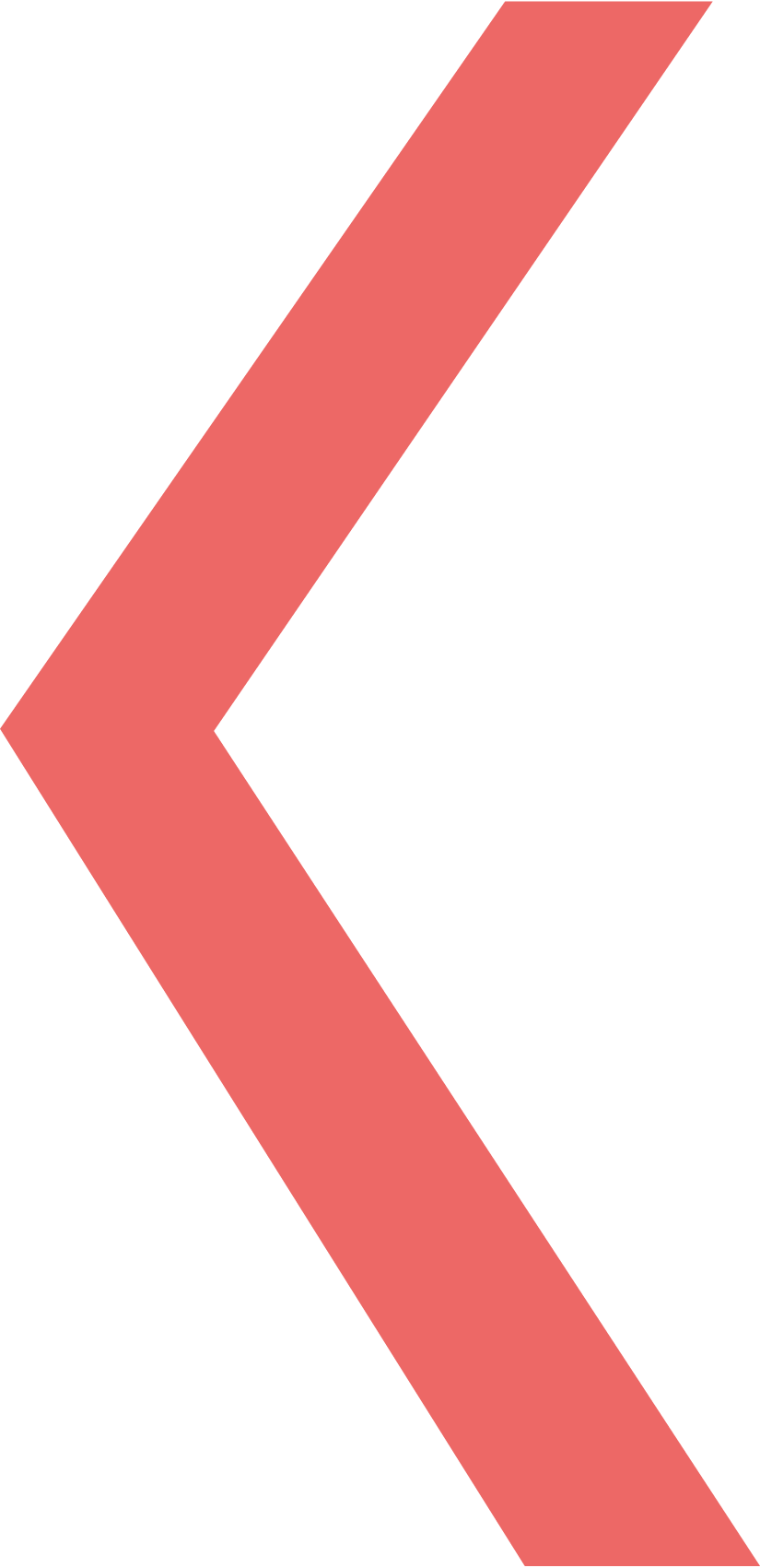 1 этап - Подготовительный
Федеральный уровень
подготовка  материально-



подготовка и утверждение  распорядительного акта; 
организация взаимодействия;

формирование состава жюри олимпиады;

формирование  наградного фонда;
разработка оценочных средств;

подготовка технической  базы и необходимого оборудования и материалов для проведения олимпиады;

подготовка церемоний торжественного открытия и закрытия олимпиады;
подготовка мастер-классов для участников олимпиады;
подготовка   программы для  сопровождающих участников олимпиады
Уровень организации
3
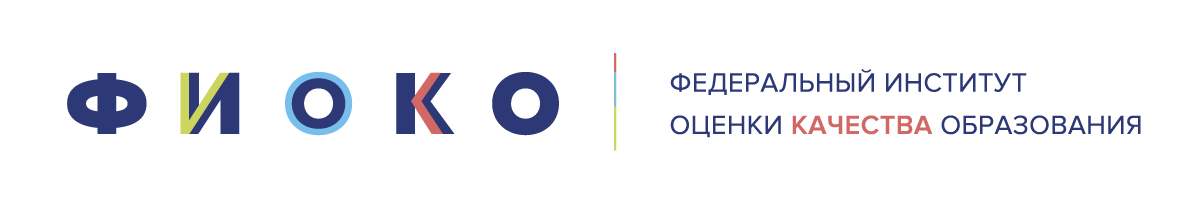 8
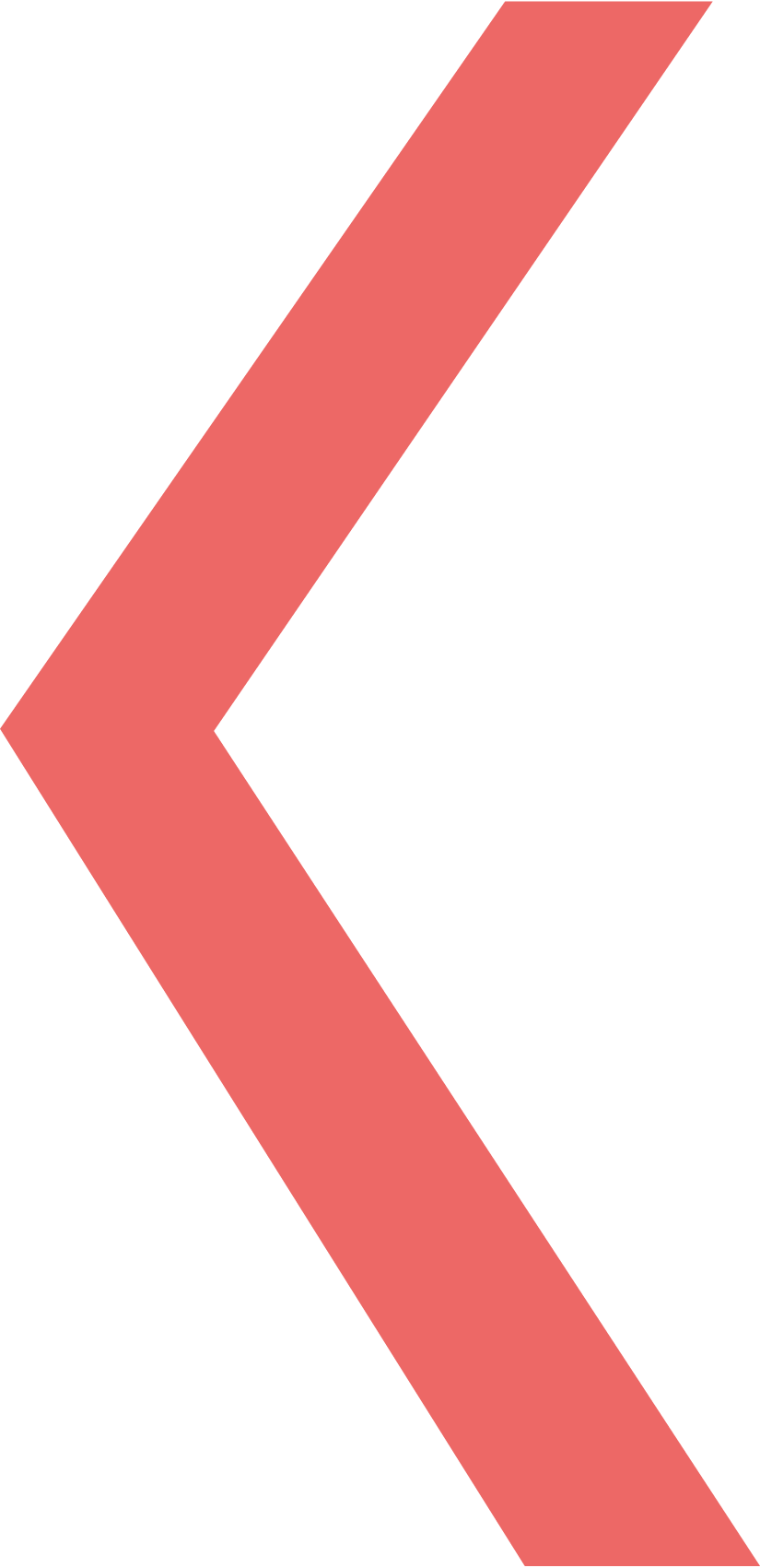 2  Этап  - Проведение олимпиады
мониторинг хода олимпиады;

мониторинг сайта олимпиады;

участие в работе жюри олимпиад;

участие в работе аппеляционных комиссий;

участие в церемониях торжественного открытия и закрытия олимпиады
Федеральный уровень
Уровень организации
организация взаимодейсвия;

проведение  церемоний торжественного открытия и закрытия олимпиады;

проведение конкурсных испытаний;

организация работы жюри олимпиады, апелляционной комиссии

выстраивание рейтинга участников;

разбор заданий;
 
организация работы аппеляционной комиссии;

проведение мастер-классов для участников олимпиады;

организация  программы для  педагогических работников и специалистов, сопровождающих участников олимпиады;

анкетирование участников
3
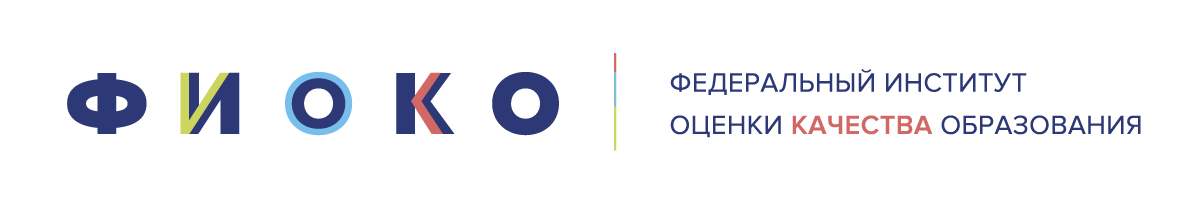 9
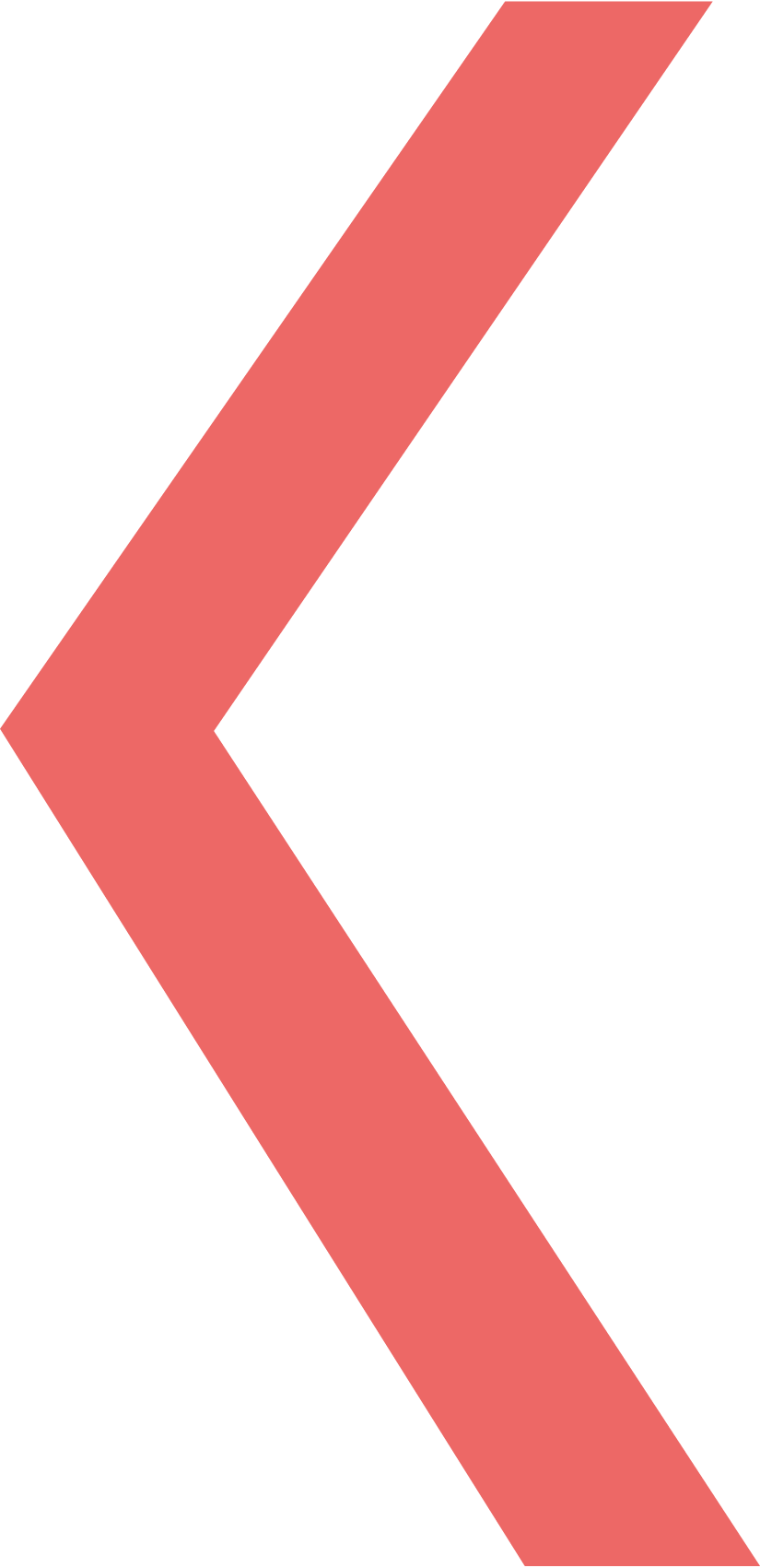 3  Этап  - Заключительный
Федеральный уровень
анализ отчета о проведении олимпиады

анализ результатов мониторинга СМИ 

анализ результатов мониторинга сайта олимпиады
подготовка публикаций в СМИ об итогах олимпиады;

мониторинг СМИ;

анализ  результатов организации и проведения Олимпиады;

формирование отчета о проведении Олимпиады
Уровень организации
3
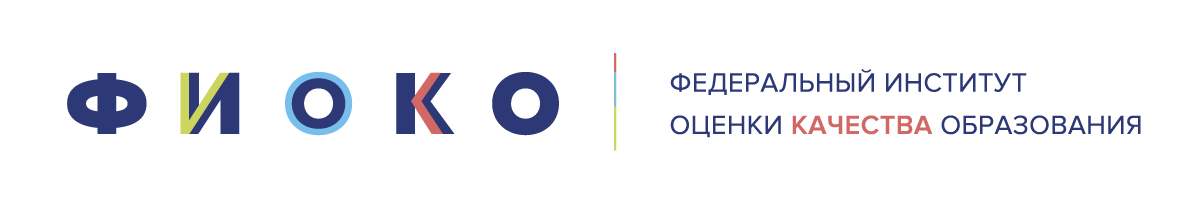 10
Алгоритм формирования ФОС -  установленная последовательность действий по разработке оценочных средств для проведения Олимпиады
1.  Нормативно-установочный этап
2. Организационно-проектировочный этап
3. Содержательно-проектировочный этап
4.    Этап экспертизы ФОС
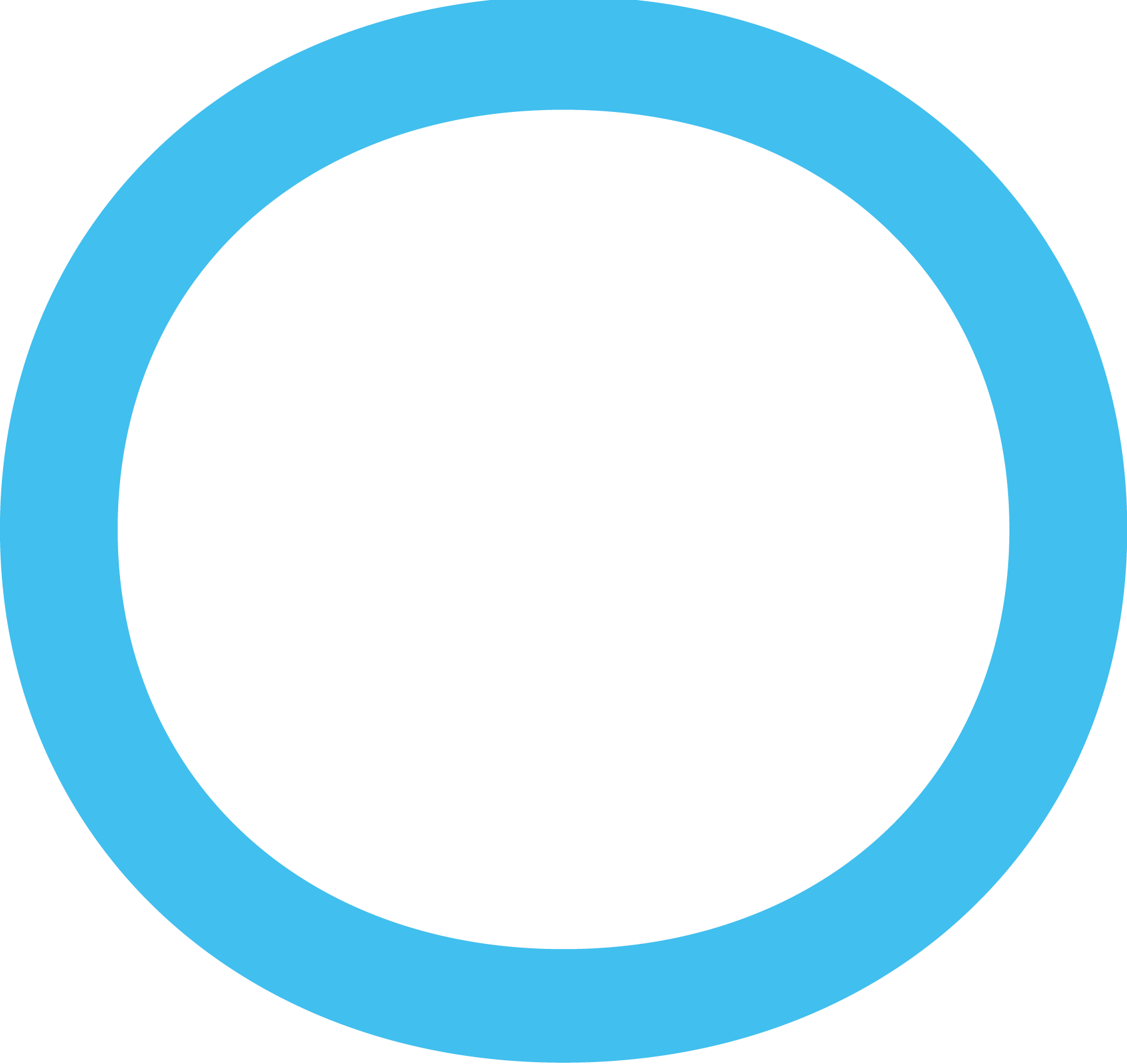 5. Этап апробации ФОС
6. Коррекционно-аналитический этап
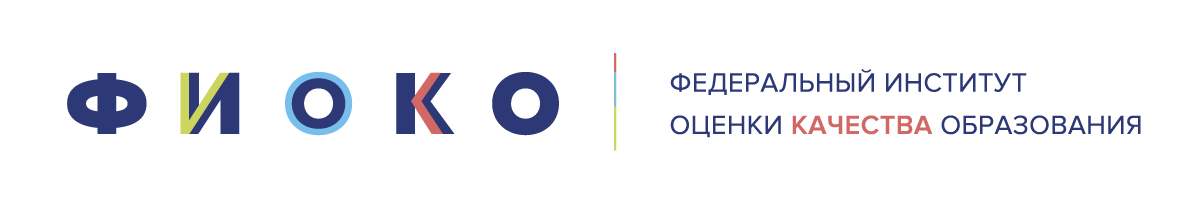 11
Содержательно-проектировочный этап
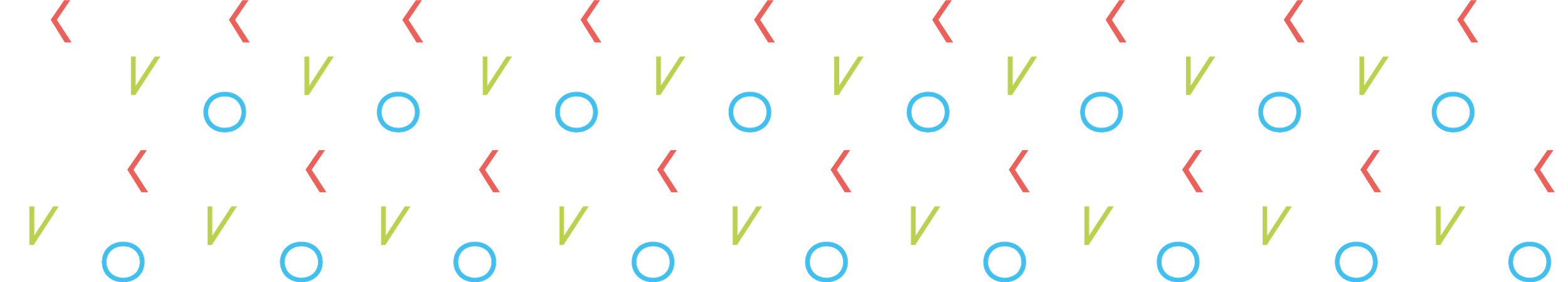 Разработка  содержания и структуры шаблона ФОС в соответствии с особенностями УГС
Разрабатывается   структура  ФОС на основе шаблона  в соответствии с особенностями УГС
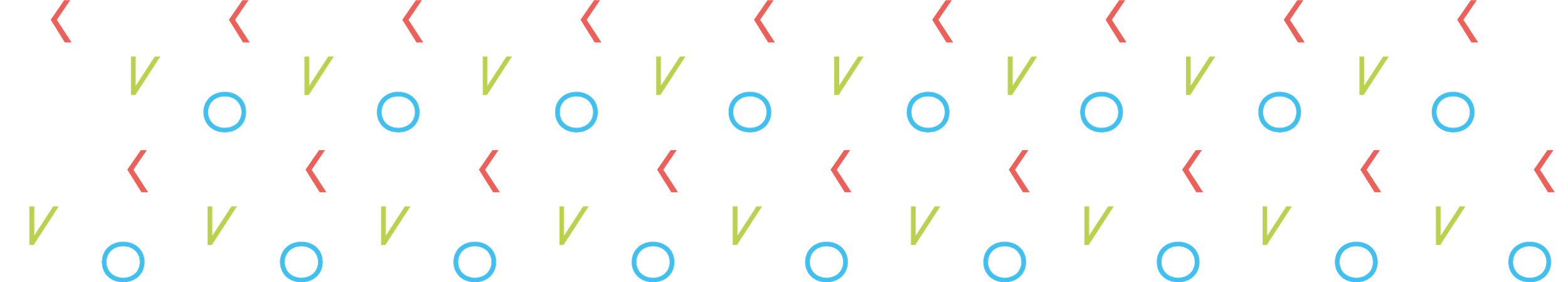 Определяется перечень компетенций, уровень сформированности которых будет оцениваться в ходе Олимпиады
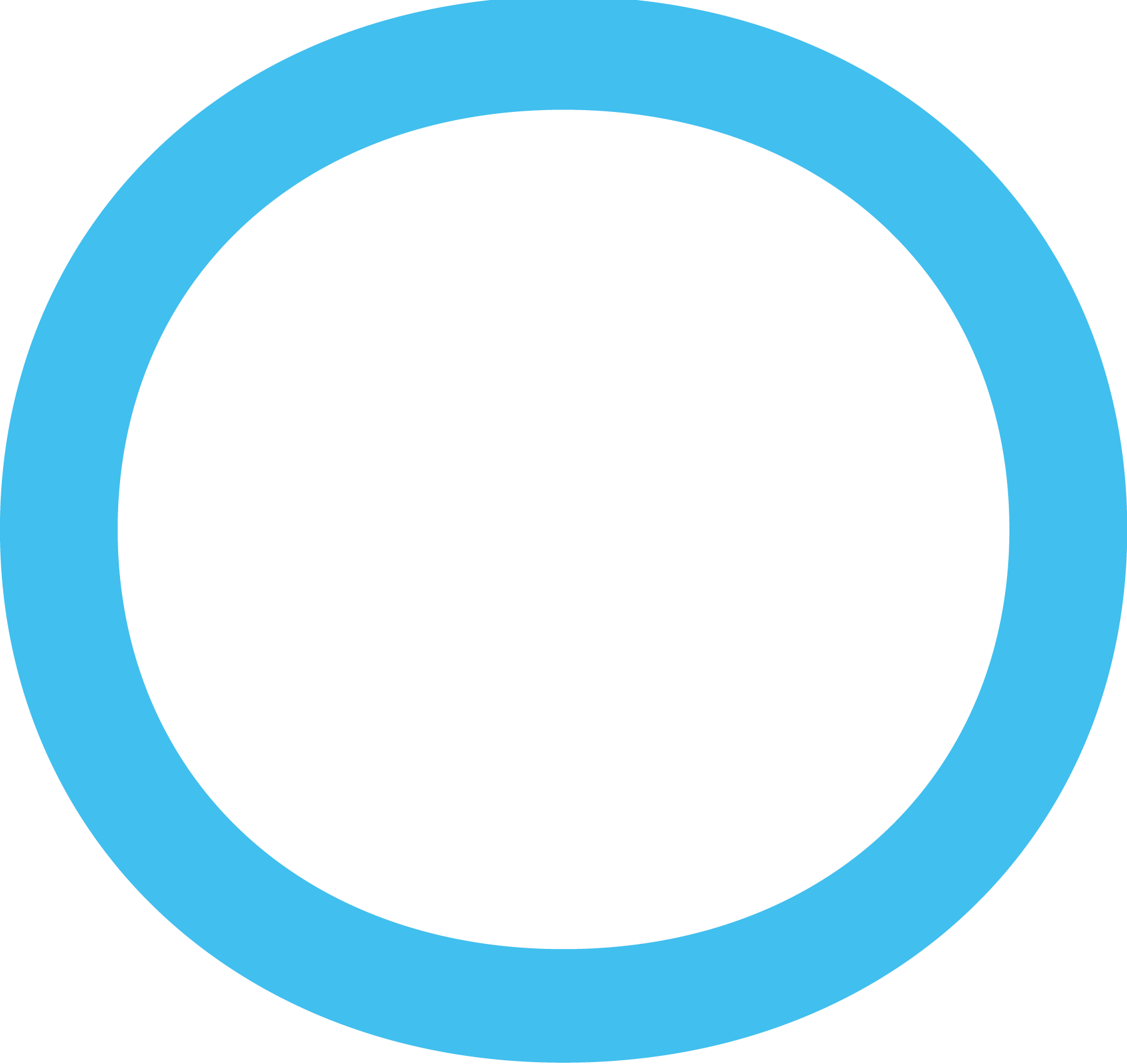 Определяется перечень тематических разделов, 
которые будут включены в вариативную часть задания «Тестирование».
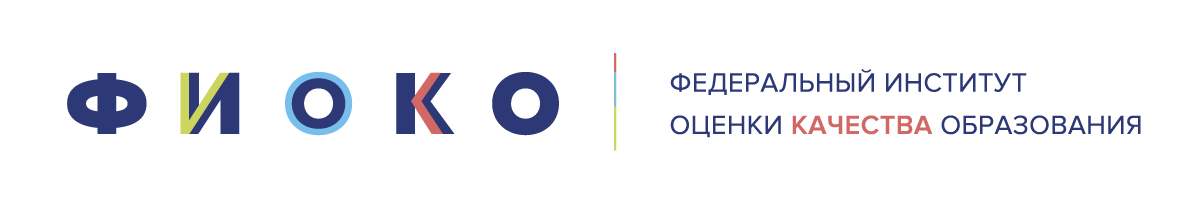 12
Содержательно-проектировочный этап
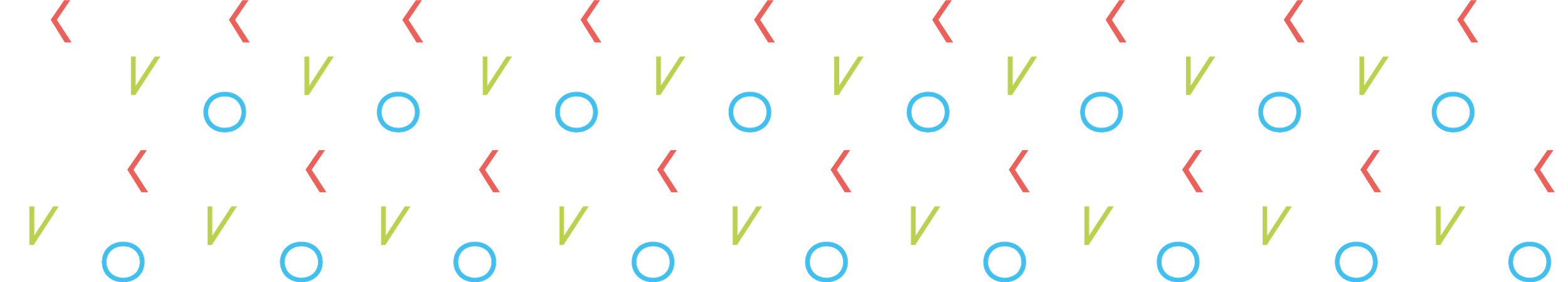 Определяется количественное соотношение вопросов  различного типа в тесте
Банк заданий – 100-инварианта + 50 вариатив
Разрабатываются вопросы для вариативной части задания «Тестирование».
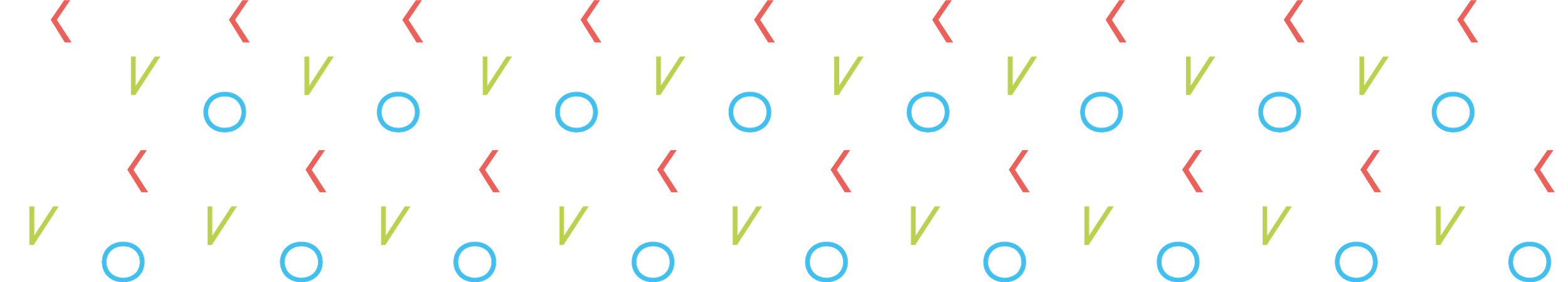 Разрабатывается паспорт задания «Перевод профессионального текста (сообщения)». Определяются критерии оценки выполнения задания.
Количество вариантов
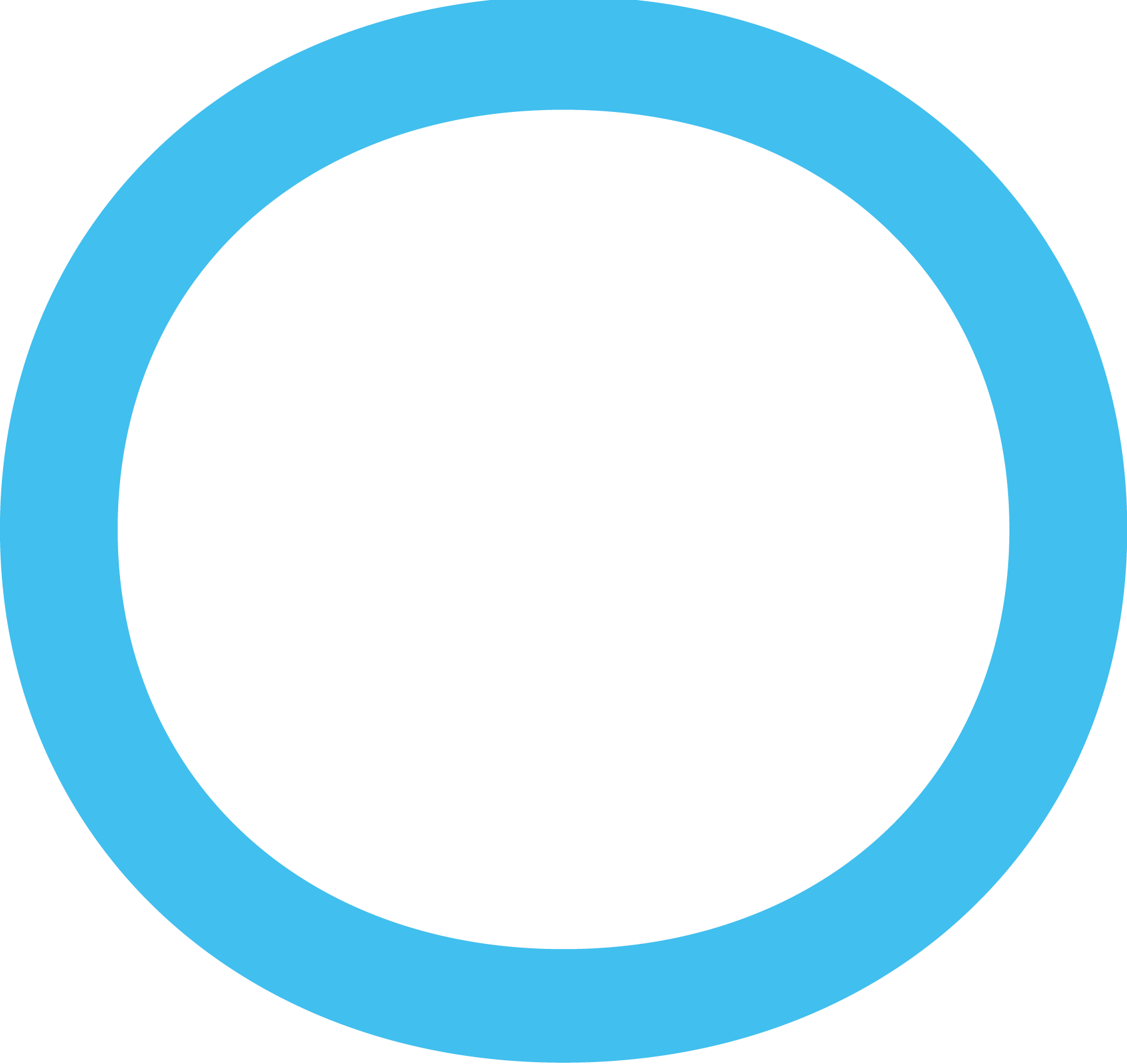 Определяется перечень необходимых  условий для выполнения  задания «Перевод профессионального текста (сообщения)»
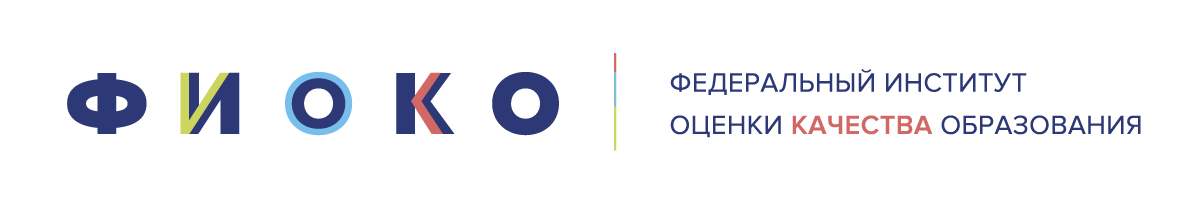 13
Содержательно-проектировочный этап
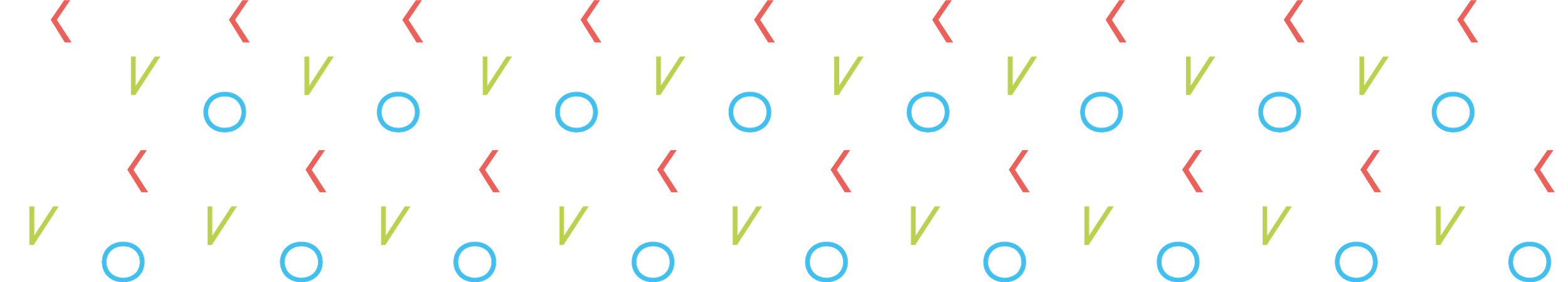 Вносятся изменения в  шаблон индивидуальной  ведомости  оценок результатов выполнения участником практического  задания  I уровня
Разрабатывается  паспорт задания ««Задание по организации работы коллектива». Определяются критерии оценки выполнения задач  задания
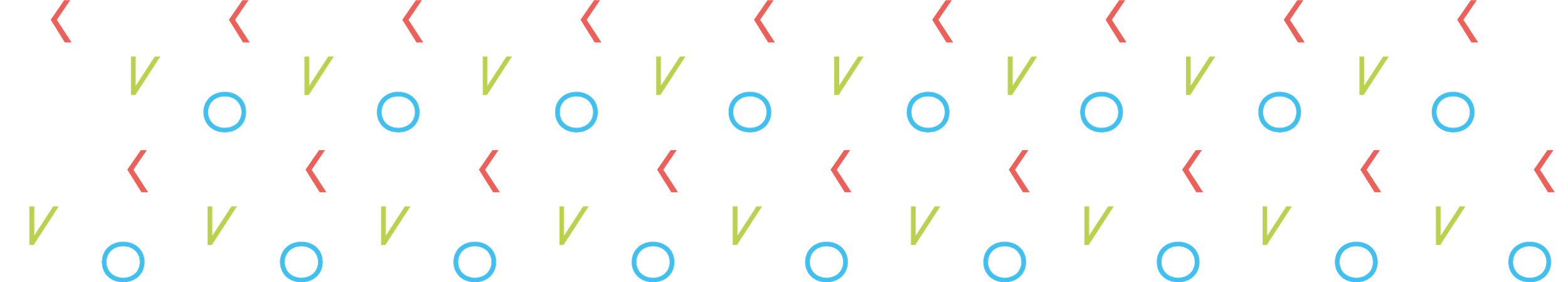 Количество вариантов
…………
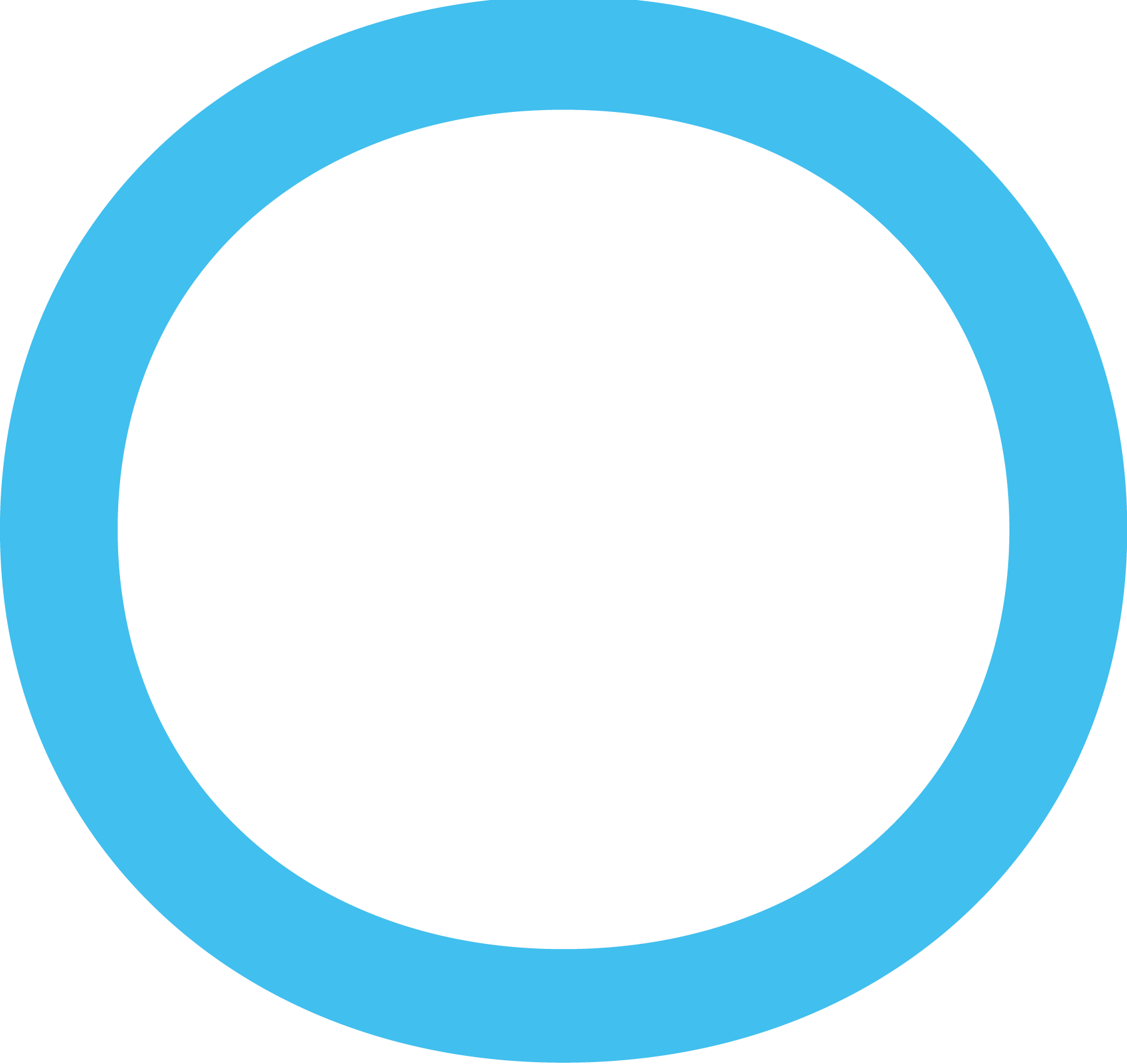 Вносятся изменения и дополнения в шаблон ФОС 
в части содержания спецификации оценочных средств
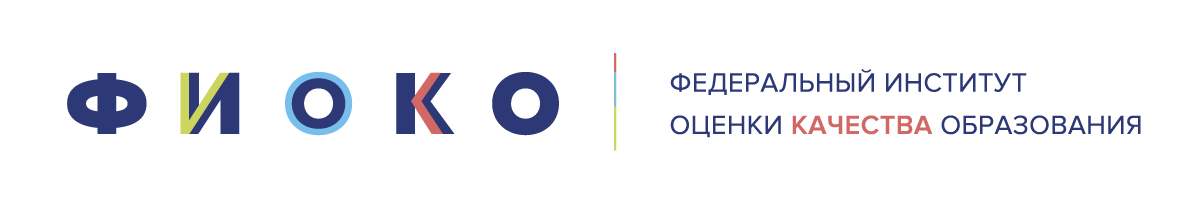 14
Этап экспертизы ФОС
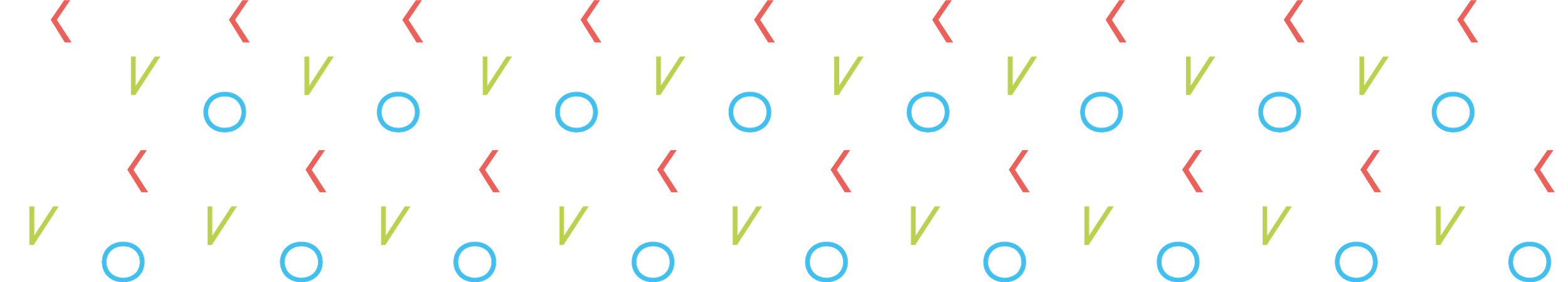 Техническая экспертиза
Содержательная экспертиза
Внутренняя
Внешняя
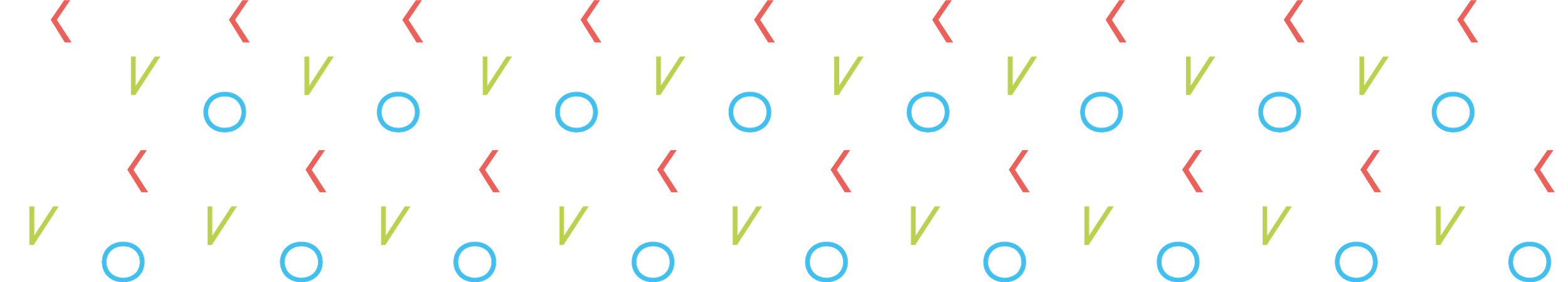 Открытое обсуждение
Формы открытого обсуждения
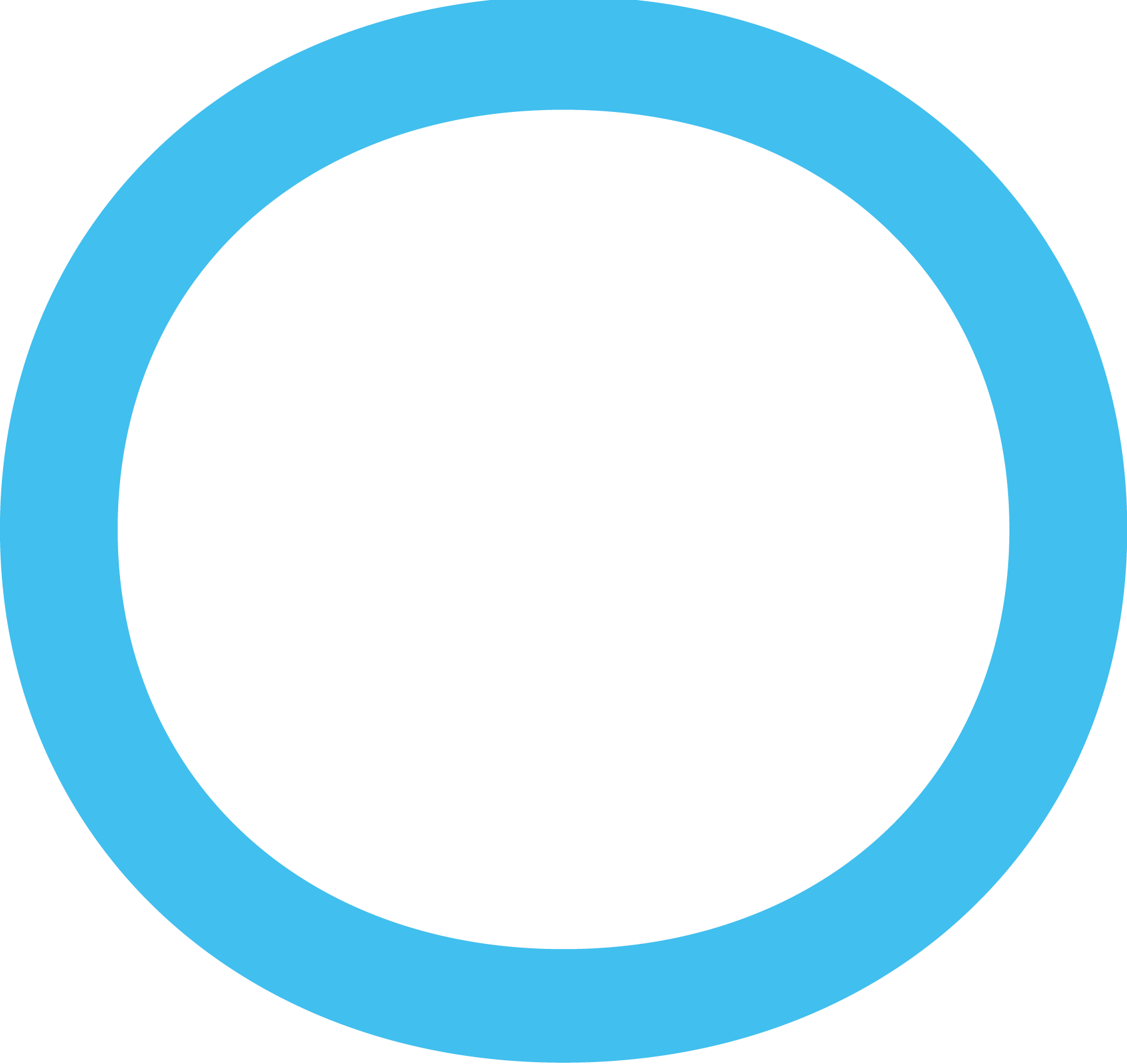 Утверждение ФОС
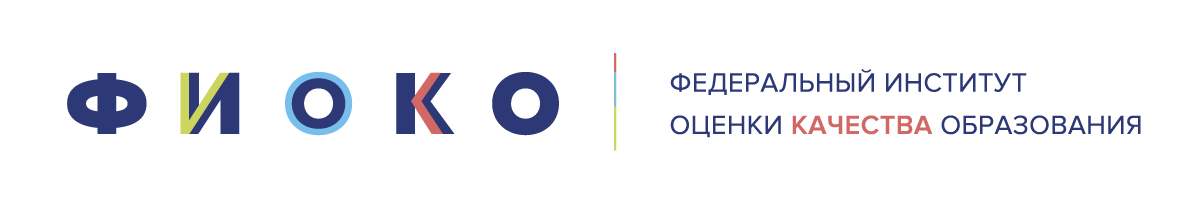 15